Chart of Accounts
Account
Organization– Organization Review routing
Fiscal Officer – Account routing
Sub-Fund Code – Sub-Fund routing
CG Responsibility ID – Award Routing
Campus Code – DV Routing
Effective and Expiration Dates – GL Entries
Closed Indicator – GL Entries
Indirect Cost Rate codes – GL Entries
Sufficient Funds Checking
Budget Presence Control
2
Chart of Accounts
Organization
Plant fund accounts – capital asset transactions
Organization Type – Account required

Object Code
Object consolidations and levels
Balances by Consolidation
Business Rules
Object Code Type and Object Code Sub-type
Business rules
3
General Ledger
GL Main Batch Processing
Data Collection
Nightly Processing
Error Correction
GLCP
Collector XML
Collector Flat File
Enterprise Feeder
Nightly Out
Scrubber
Poster
Automated Entries
Cash Offsets
Capitalization of Assets
Plant Indebtedness
Cost Share Transfers/Encumbrances
Indirect Cost Recovery
Reversals (Pre-Encumbrance/Accruals)
Continuation Accounts
Sufficient Funds
[Speaker Notes: Many mechanical entries are automated and thus, it reduced the time for month-end closing]
KFS Accounting Cycle Diagram
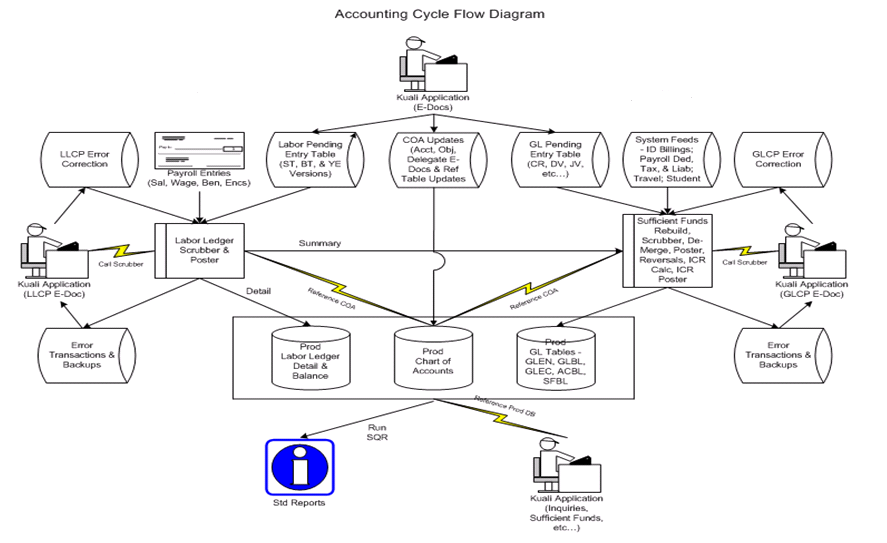 Year End Processing
Organization Reversions/Carryforward
Encumbrance Forward
Labor Balance Forward
Close Out Nominal Balances
Beginning Balance Carryforward
Inception to date balances